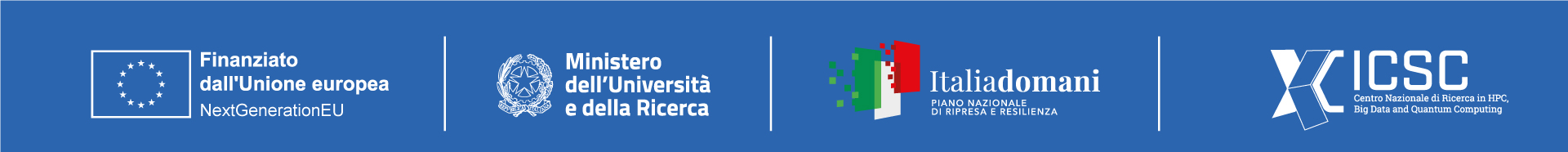 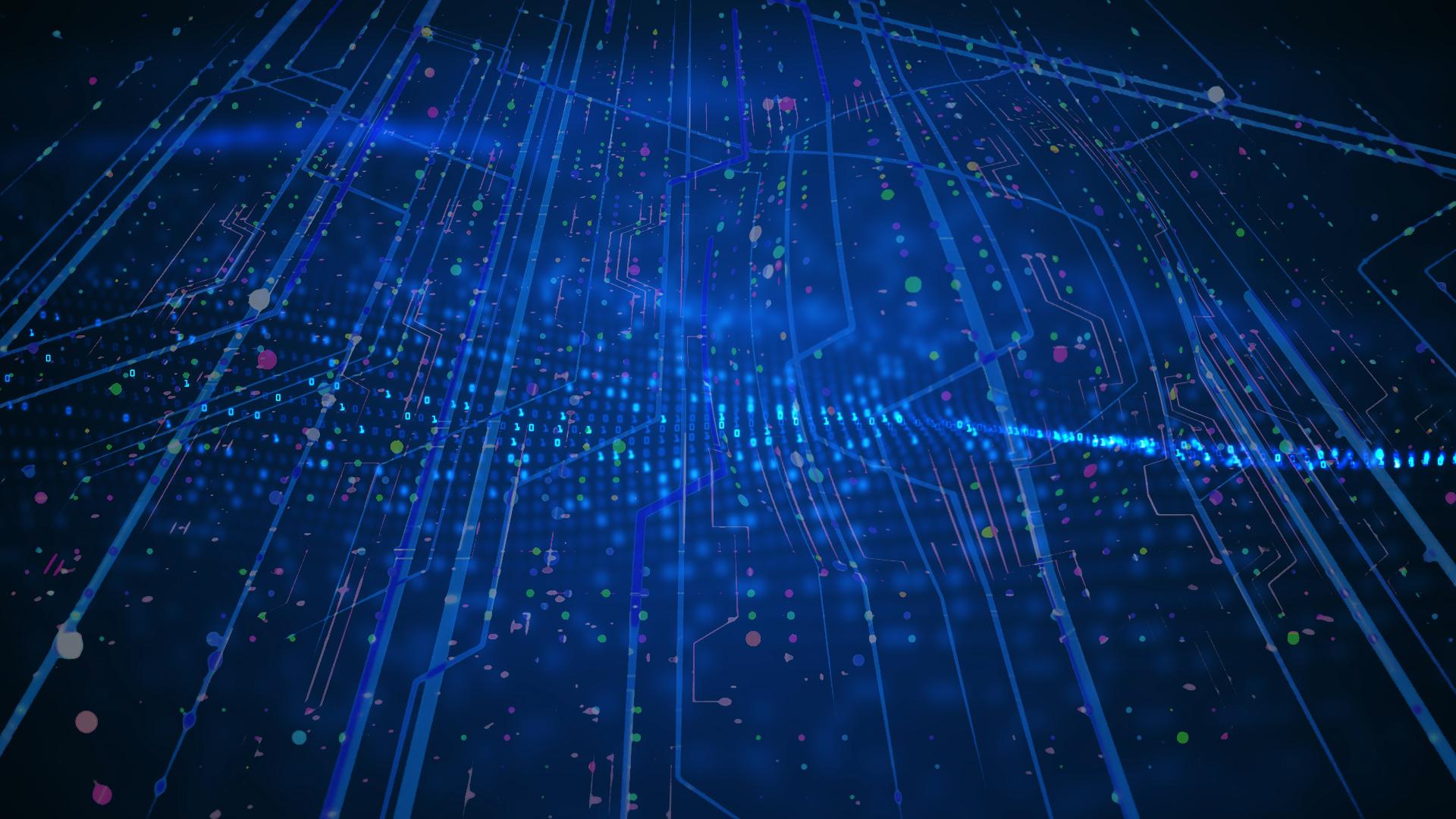 Title
Authors
Spoke 3 II Technical Workshop, Bologna Dec 17 -19, 2024
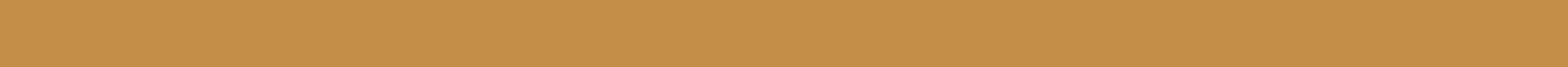 ICSC Italian Research Center on High-Performance Computing, Big Data and Quantum Computing
Missione 4 • Istruzione e Ricerca
[Speaker Notes: Cover]
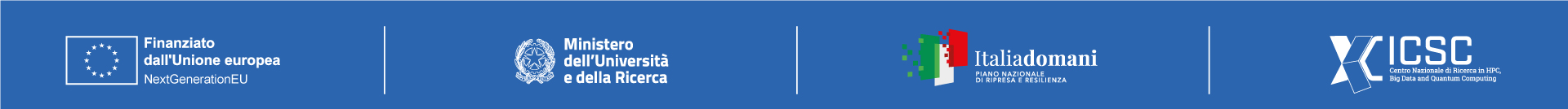 Scientific Rationale
ONE SLIDE MAX
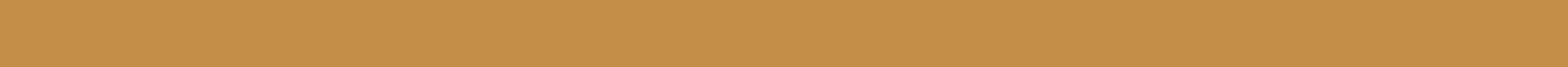 ICSC Italian Research Center on High-Performance Computing, Big Data and Quantum Computing
Missione 4 • Istruzione e Ricerca
[Speaker Notes: Template e guide lines]
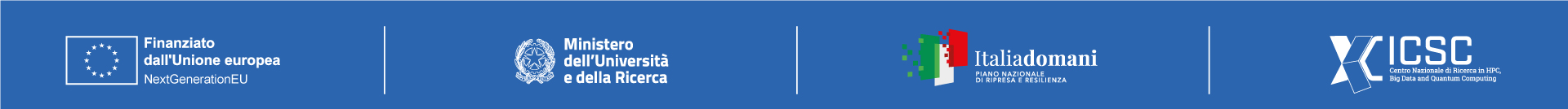 Technical Objectives, Methodologies and  Solutions
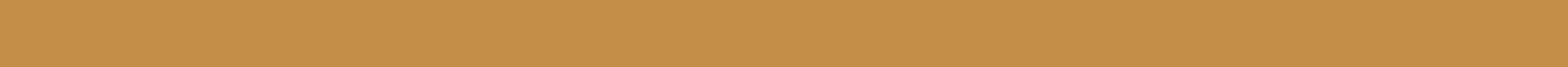 ICSC Italian Research Center on High-Performance Computing, Big Data and Quantum Computing
Missione 4 • Istruzione e Ricerca
[Speaker Notes: Template e guide lines]
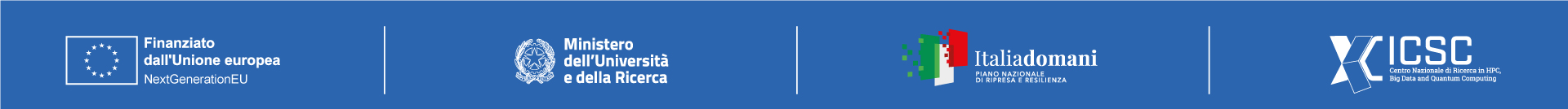 Main Results
Main Results Achived 
 Are  the results in line with timescale, milestones and KPIs identifyed?
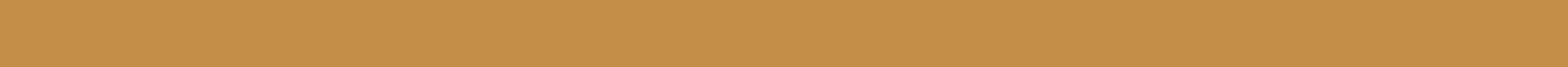 ICSC Italian Research Center on High-Performance Computing, Big Data and Quantum Computing
Missione 4 • Istruzione e Ricerca
[Speaker Notes: Template e guide lines]
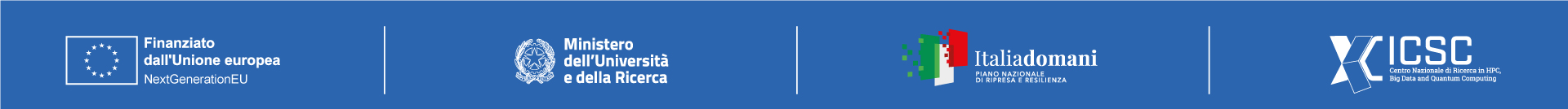 Final Steps
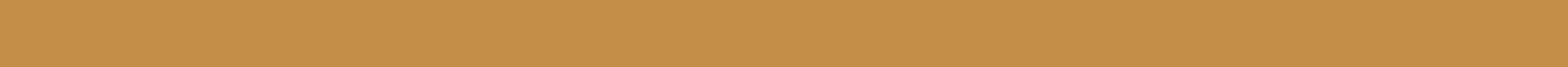 ICSC Italian Research Center on High-Performance Computing, Big Data and Quantum Computing
Missione 4 • Istruzione e Ricerca
[Speaker Notes: Template e guide lines]